Nomenclatura delle regioni genomiche
Goodman and Gilman, 2011
Meccanismi molecolari di polimorfismi genetici
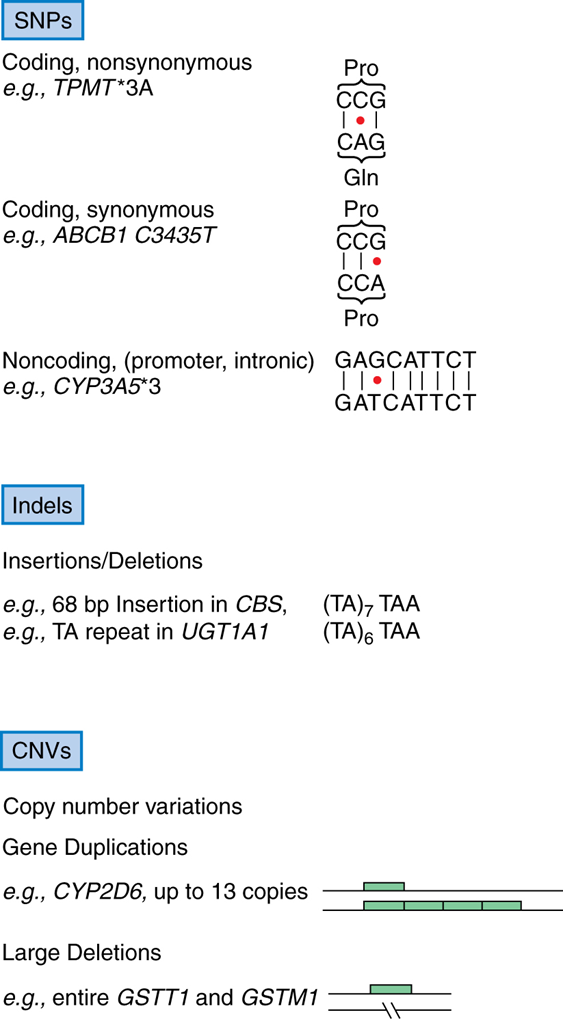 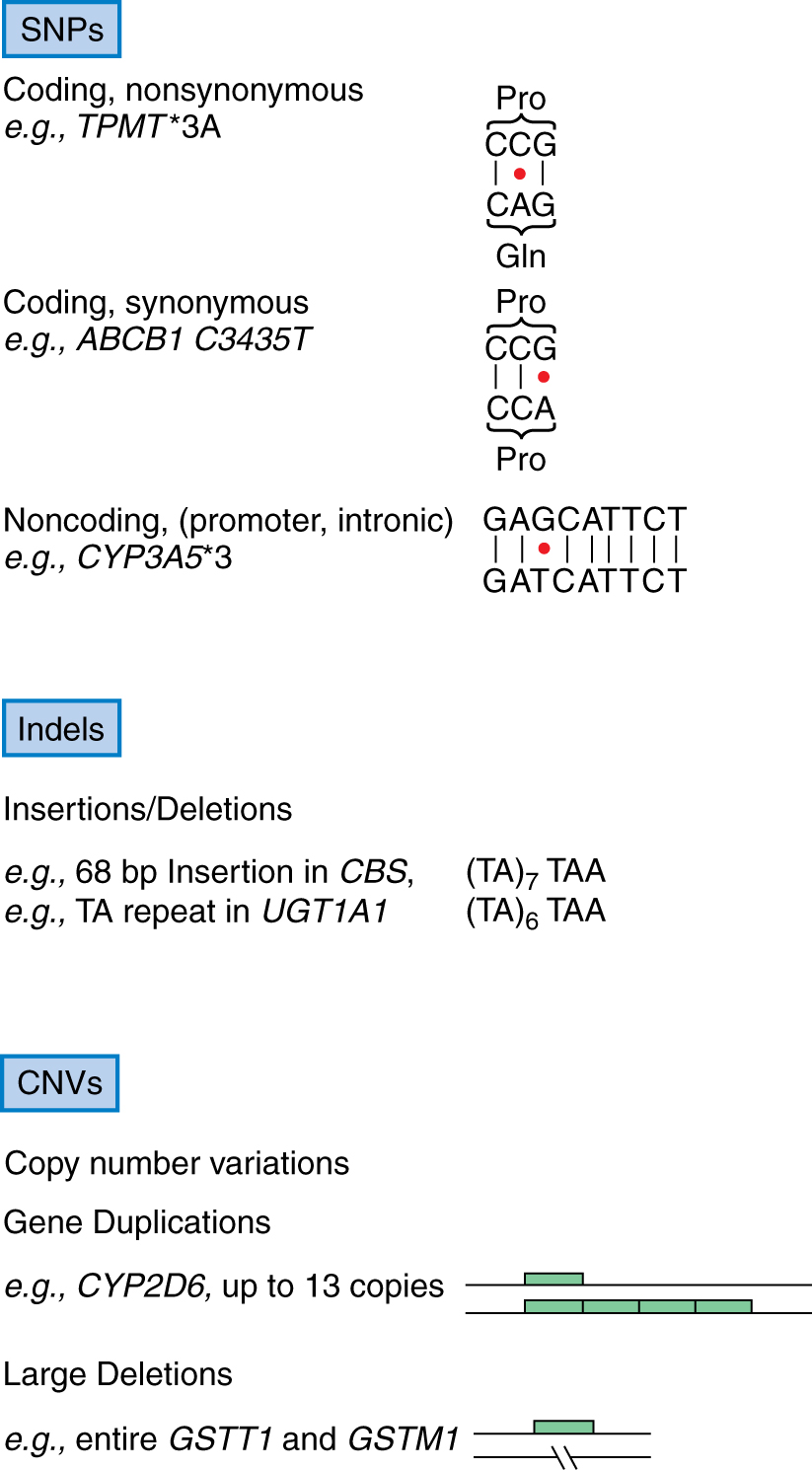 Goodman and Gilman, 2011
Codice genetico
Codice genetico
Nomenclatura delle regioni genomiche
Goodman and Gilman, 2011
How different is the genome (DNA) between individuals?
~ 1 nucleotide every 150-1000 nucleotides

For a total of:
~ 60 million small elements of varitiation
~ 17 million SNPs
~ 8000 copy number variations
Chakravarti et al Nature 409, 822 – 823, 2001 
The International HapMap Consortium Nature 449, 851-861. 2007 
The International HapMap Consortium Nature 437, 1299-1320. 2005 
Conrad et al Nature 2009
How many genes contain variations in each individual
DNA genomic studies by exome sequencing and copy number variation interrogation show: 

 46 non-sense coding SNPs/person
 52 frameshift indel/person
 274 geni alterati by CNV

Therefore  ~372 genes/person have substantial defects
Nature. 2009; 461:272-6. Ng ….Nickerson DA, Shendure J. 
Nature. 2009. WTCC CNV  Conrad DF et al
What is the importance of inherited genomic variability?
Common vs rare variants—still unclear if variability is so diverse that it’s not tenable to discover or utilize
What proportion of variability in clinical phenotypes (e.g. cancer risk, response to medications) is inherited?
Common variants vs Rare variants
A  …G A G C A C A T …..

B  …G A T C A C A T …..
Quando gli SNP sono importanti?
Sequenza di DNA


A  …G A G C A C A T …..  

B  …G A T C A C A T …..
Proteina codificata


Funzionale

Non-funzionale
SNP = Single Nucleotide Polymorphism
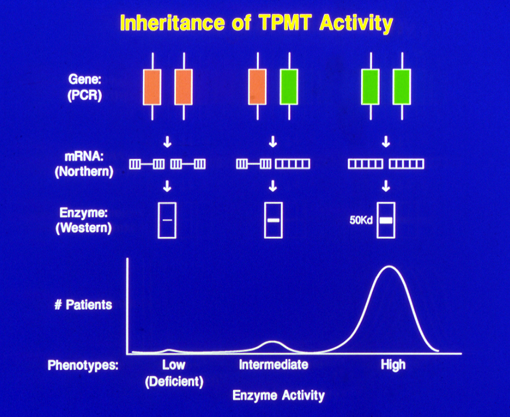 Effetto del polimorfismo genetico sull’attività della proteina (1)
Pt 1
Pt 2
Pt 3
= allele funzionale (wild type )
 
          
 	= gene non-funzionale (variante con SNP, I/D, ecc)
Evans et al, SJCRH, 2000
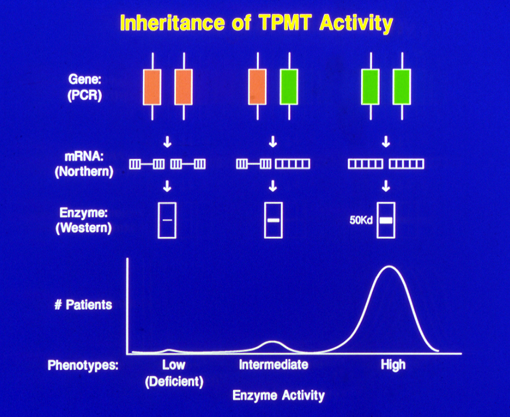 Effetto del polimorfismo genetico sull’attività della proteina (2)
Evans et al, SJCRH, 2000
Ereditarietà: codominanza
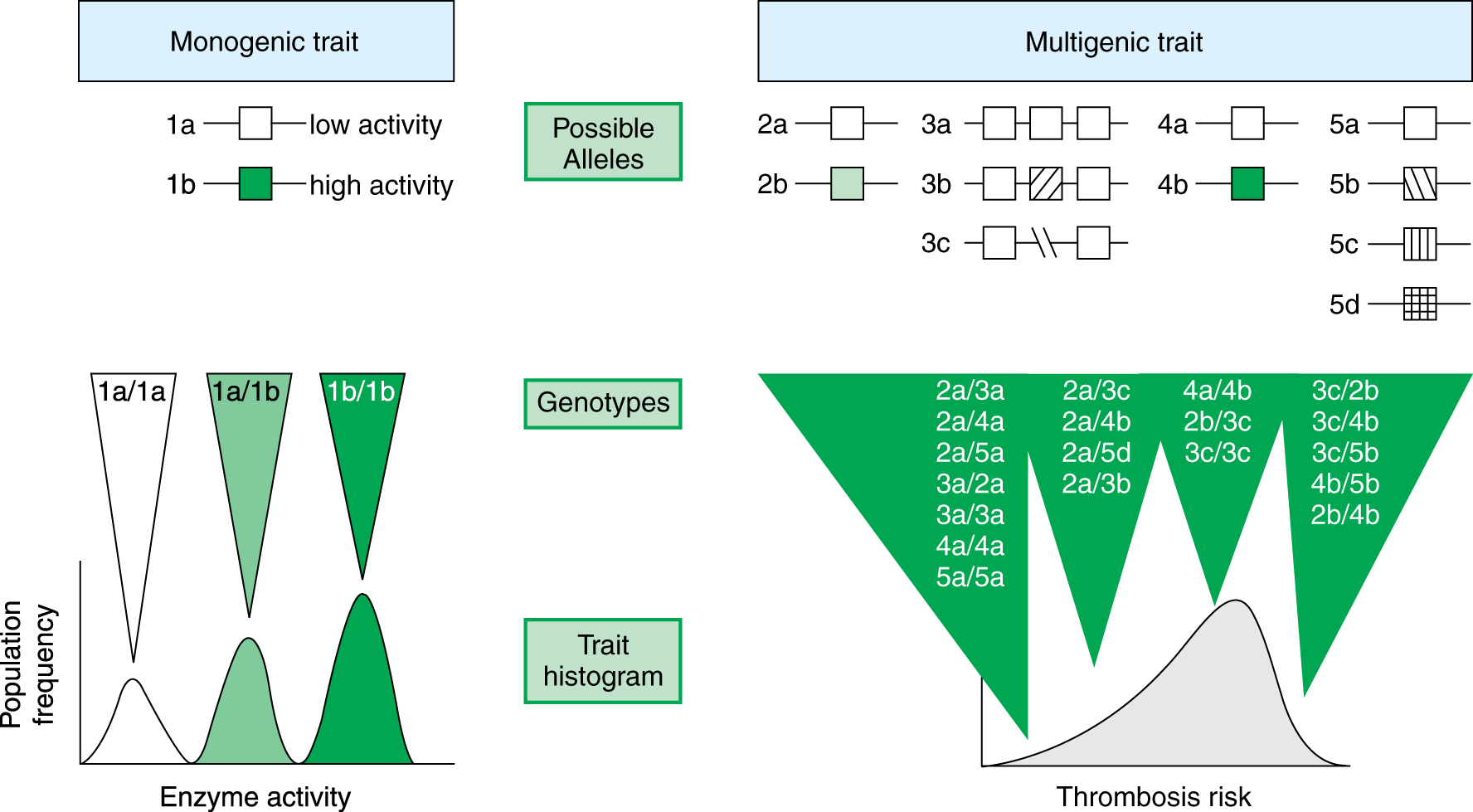 Goodman and Gilman, 2011
Aplotipi nel gene UGT1A1 generati da Haploview 4.1
Aplotipo: serie di alleli in una certa regione cromosomica, specifica la variazione nella sequenza del DNA in un gene o una regione cromosomica. Per ogni gene gli individui avranno due aplotipi, uno di origine materna ed uno di origine paterna.

All’interno di un aplotipo, le varianti genetiche non sono indipendenti, ovvero sono in «linkage disequilibrium», si presentano quindi sempre insieme.
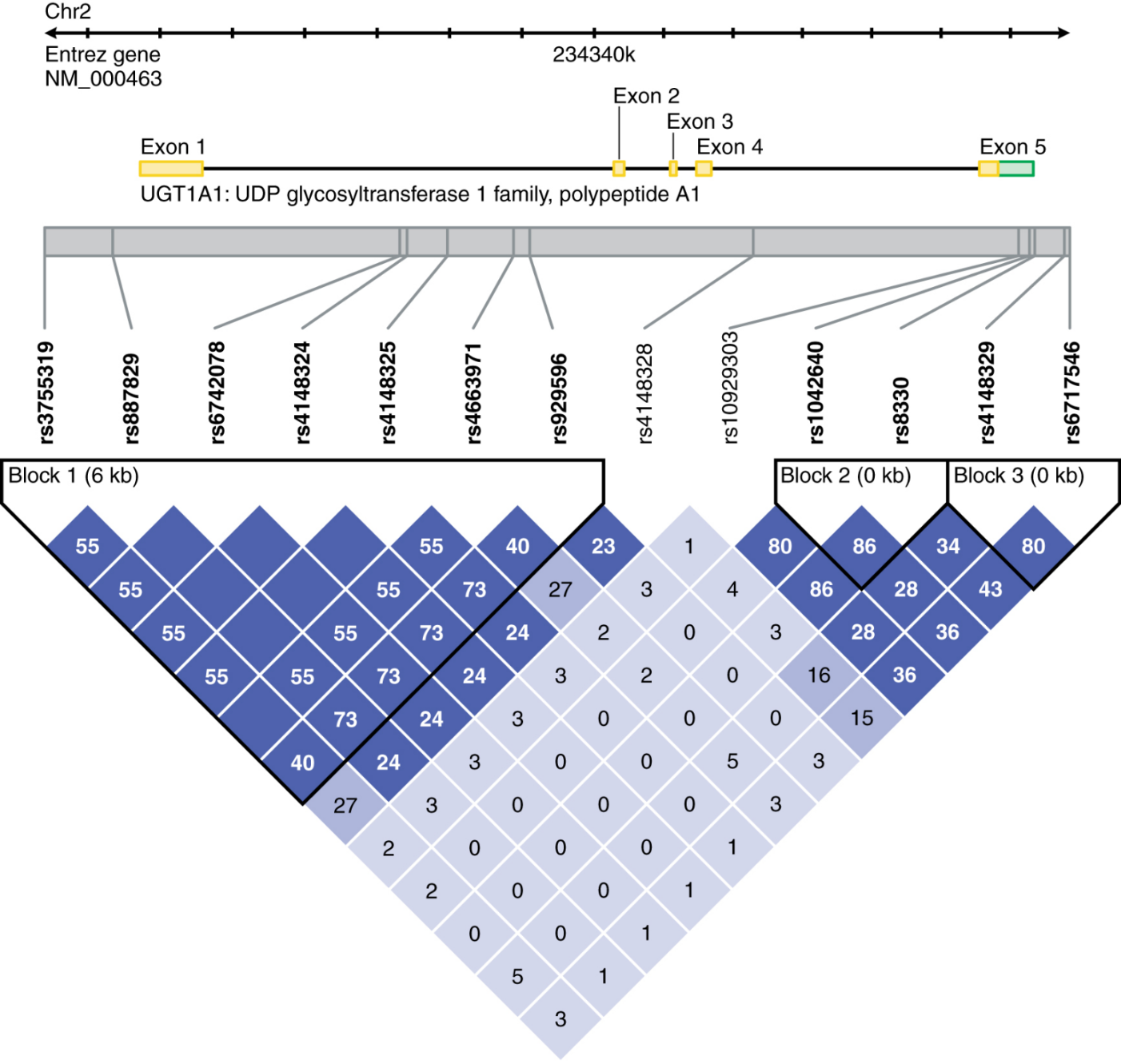 Goodman and Gilman, 2011
Effetti delle varianti genetiche sui fenotipi (anche farmacogenomici)

Dipendono da:
- tipo di variante: SNP? indel? CNA?
- posizione nel genoma: esonico? intronico? regione regolatrice? intergenico?
- effetto sulla sequenza: sinonimo/non sinonimo?
- frequenza della variante: rara? frequente? varianti più frequenti in genere hanno effetti più deboli sul fenotipo rispetto alle varianti più rare
modello di ereditarietà: omozigosi/eterozigosi? effetto dominante/recessivo/co-dominante?
linkage: diretto? da linkage disequilibrium?
monogenico/poligenico?
Come trovare informazioni sui polimorfismi?
Database dbSNPs selezionando la sezione dedicata agli SNPs (http://www.ncbi.nlm.nih.gov/projects/SNP/).
Genome browser (http://genome.ucsc.edu/)
PharmGKB (http://www.pharmgkb.org)
Nomenclatura polimorfismi
Posizione della variante a livello del DNA
Posizione della variante a livello dell’RNA
Posizione della variante a livello della proteina (per varianti codificanti)

Nomenclatura univoca rs basata sull’inserimento della variante nel database dell’NIH
rs1142345 in TPMT
Aliases
rs16880254 (retired)
rs1801205 (retired)
rs29001646 (retired)
rs52798150 (retired)
rs61510596(retired)
NC_000006.11:g.18130918T>C 
NC_000006.12:g.18130687T>C 
NG_012137.2:g.29457A>G
NM_000367.3:c.719A>G 
NP_000358.1:p.Tyr240Cys
XM_011514839.1:c.674A>G
XM_011514840.1:c.650A>G
XP_011513141.1:p.Tyr225Cys
XP_011513142.1:p.Tyr217Cys
I nomi più utilizzati per la variante, oltre che il codice rs114235, sono quelli in grassetto, riferiti rispettivamente all’mRNA e alla proteina.